Vysokoškolské katolické hnutí BRNO
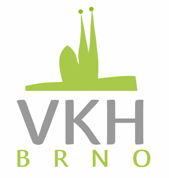 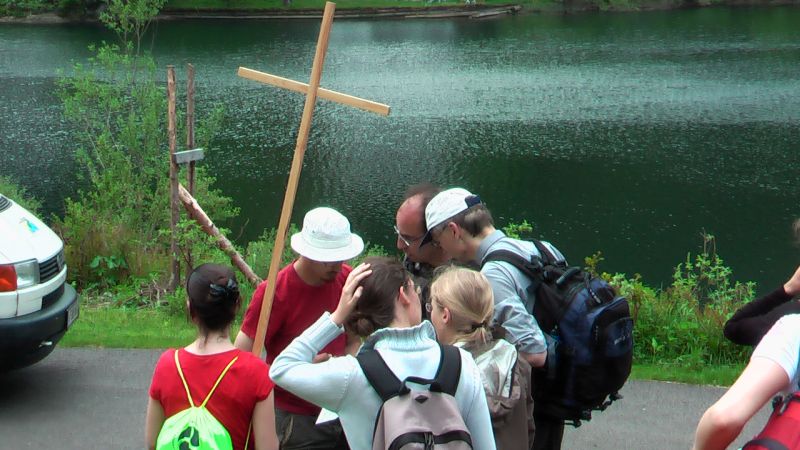 duchovní aktivity
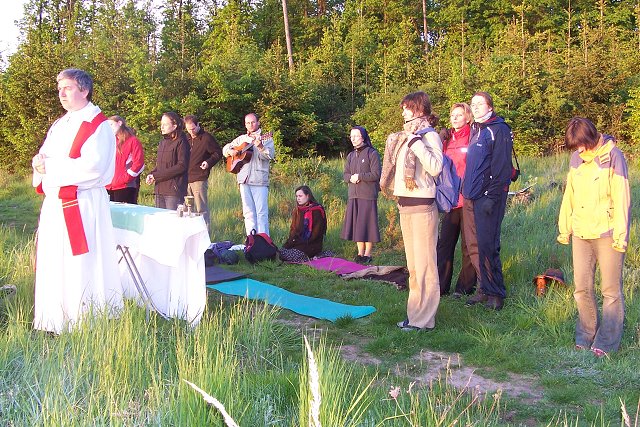 mše 
modlitba
poutě
duchovní cvičení
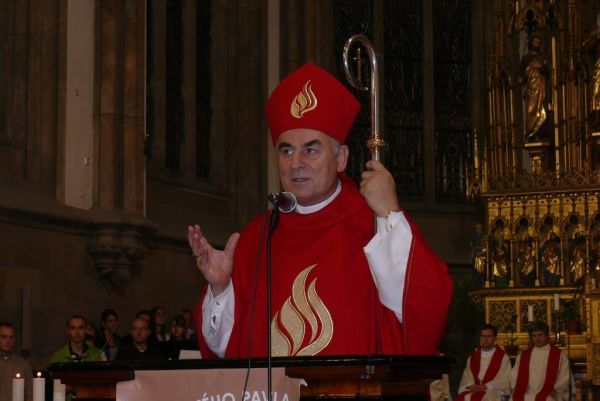 kulturní aktivity
přednášky
výstavy
divadlo
literatura
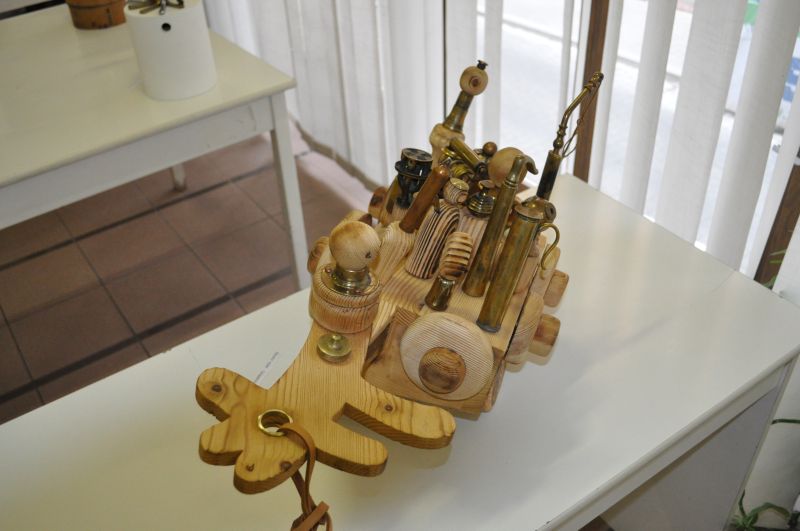 charita
návštěvy nemocnic a seniorů
ochotnické divadlo
dopisy vězňům
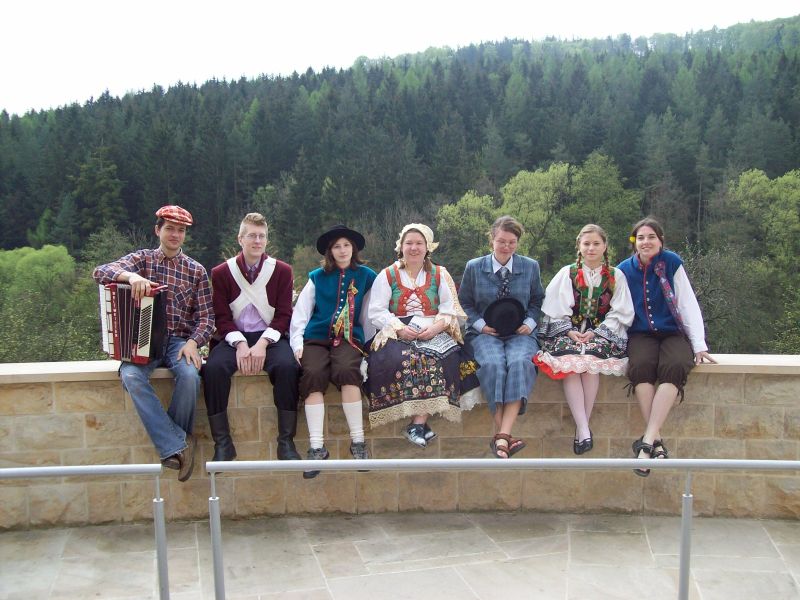 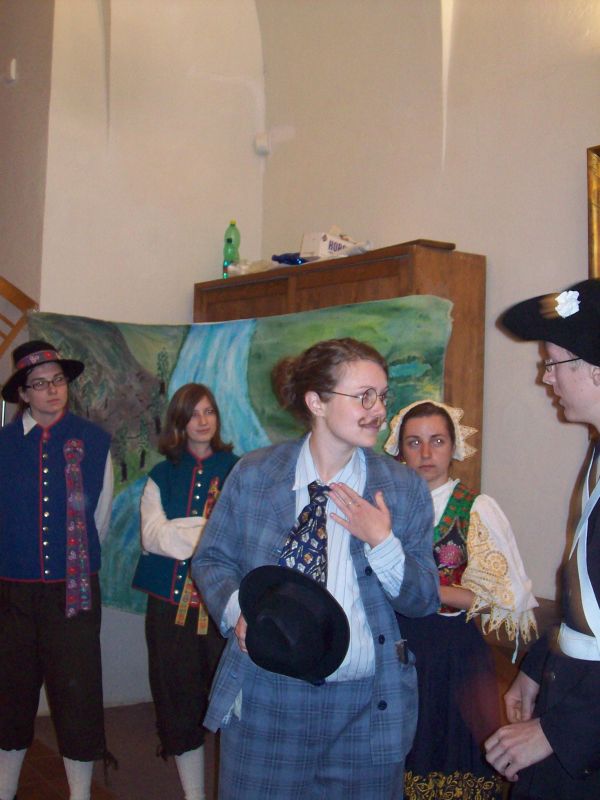 společenské a sportovní akce
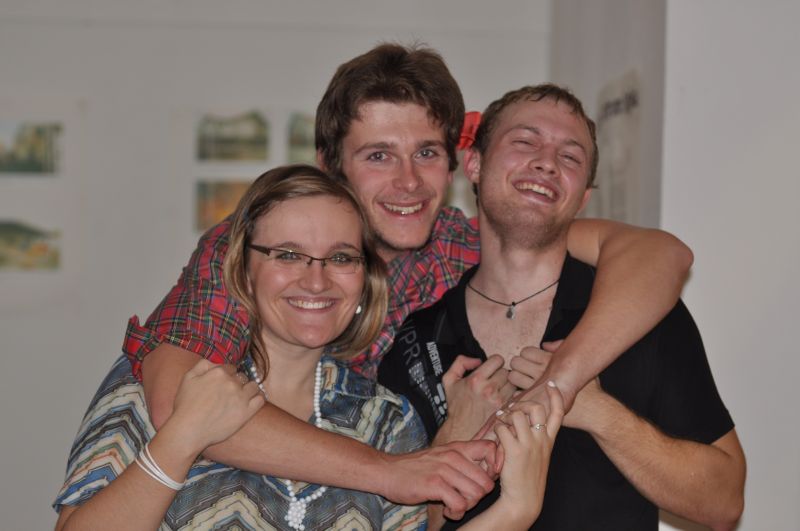 ples
zábavy
cimbál
turnaje
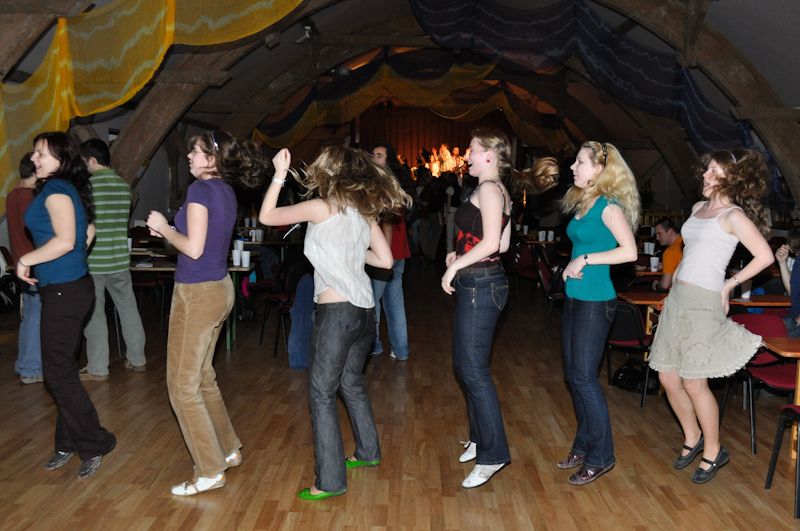 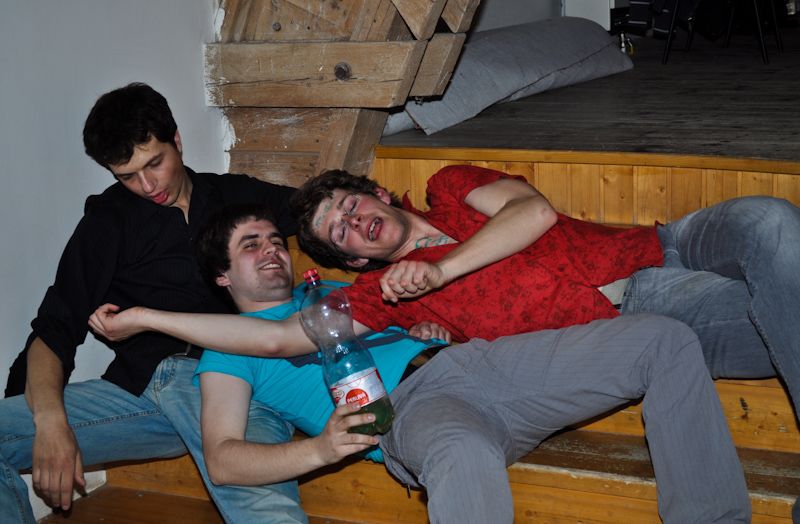 4 věci, které nabízíme
prostory v centru města (Kozí 8)
zkušenosti s pořádáním akcí (můžeme zařídit modlitbu, taky v oblasti kultury, sportu apod.)
získávání a koordinace dobrovolníků
kontakty zejména v náboženské a kulturní oblasti (kontakty na přednášející, výtvarníky...)
4 věci, které poptáváme
dobrovolníky
kontakty s univerzitou
kontakty se studenty-nekatolíky
logistika (auto)
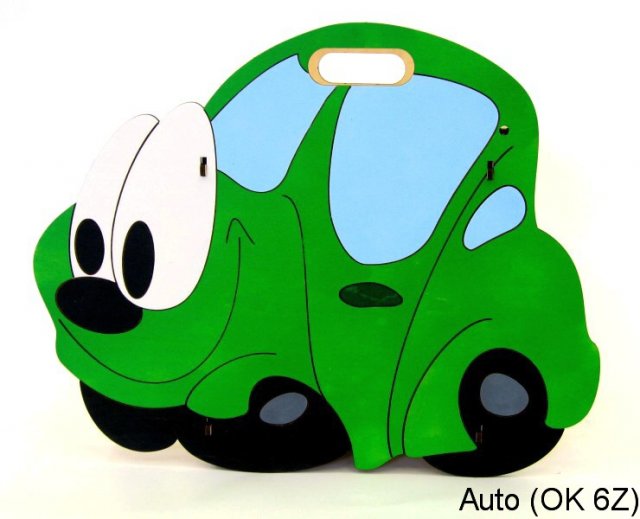 děkujeme za pozornost 
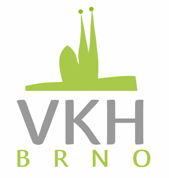